Fig. 6 Protective effect of IB-MECA and dantrolene. Hearts were perfused with IB-MECA (100 nmol/l), dantrolene (4 ...
Cardiovasc Res, Volume 50, Issue 1, April 2001, Pages 56–64, https://doi.org/10.1016/S0008-6363(00)00318-7
The content of this slide may be subject to copyright: please see the slide notes for details.
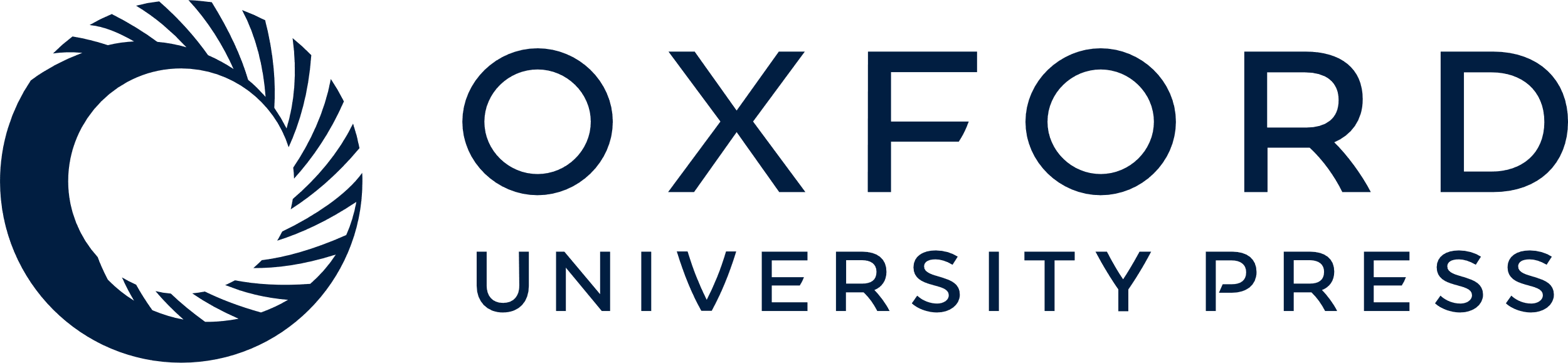 [Speaker Notes: Fig. 6 Protective effect of IB-MECA and dantrolene. Hearts were perfused with IB-MECA (100 nmol/l), dantrolene (4 μmol/l) or both dantrolene and IB-MECA, and then subjected to 45 min of global ischemia and 120 min of retrograde reperfusion. The amount of tissue that was not stained by TTC is represented on the vertical axis as percentage of ventricular mass. Hemodynamic effects of dantrolene and IB-MECA were similar, i.e. no significant change was produced except for a slight increase in coronary flow. Data points represent mean±S.E.M. of four hearts per group. *P<0.05, vs. control, by ANOVA and Student–Neumann–Keul's test. All other pairwise comparisons did not yield statistical significance.


Unless provided in the caption above, the following copyright applies to the content of this slide: Copyright © 2001, European Society of Cardiology]